El agua es preciosa-Clase 2-
[Speaker Notes: https://pixabay.com/photos/bidet-bathroom-sanitary-fittings-1023521/]
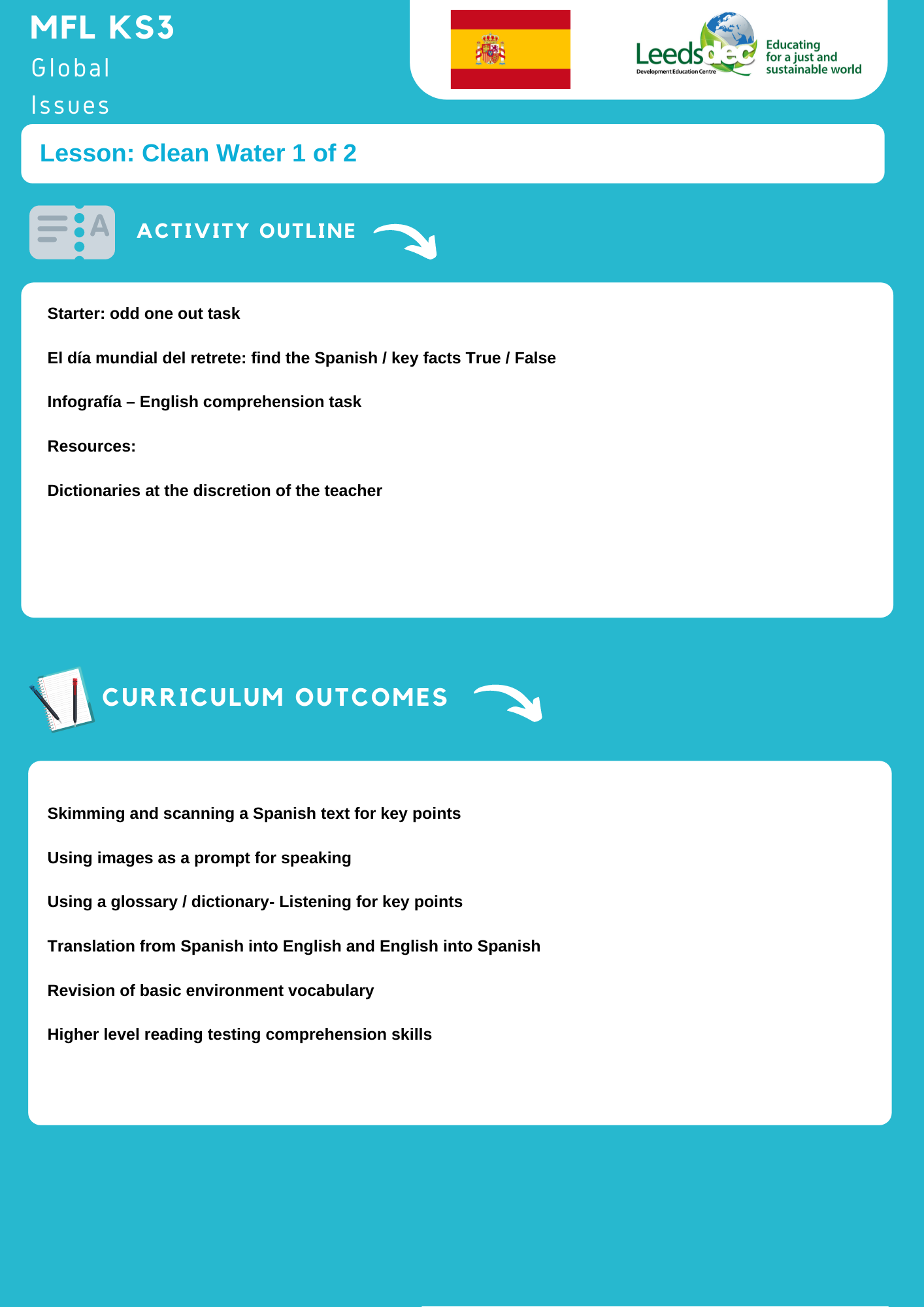 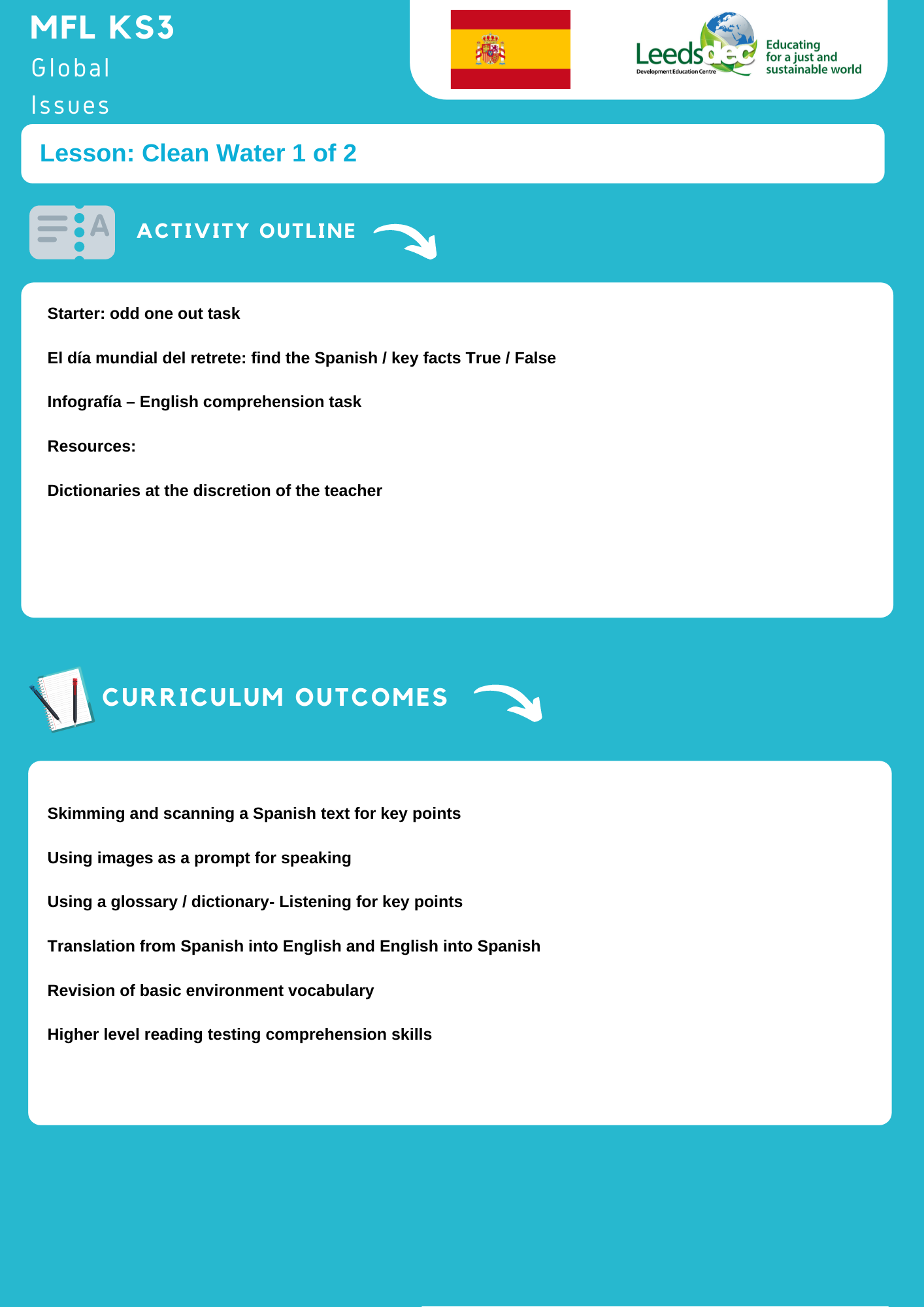 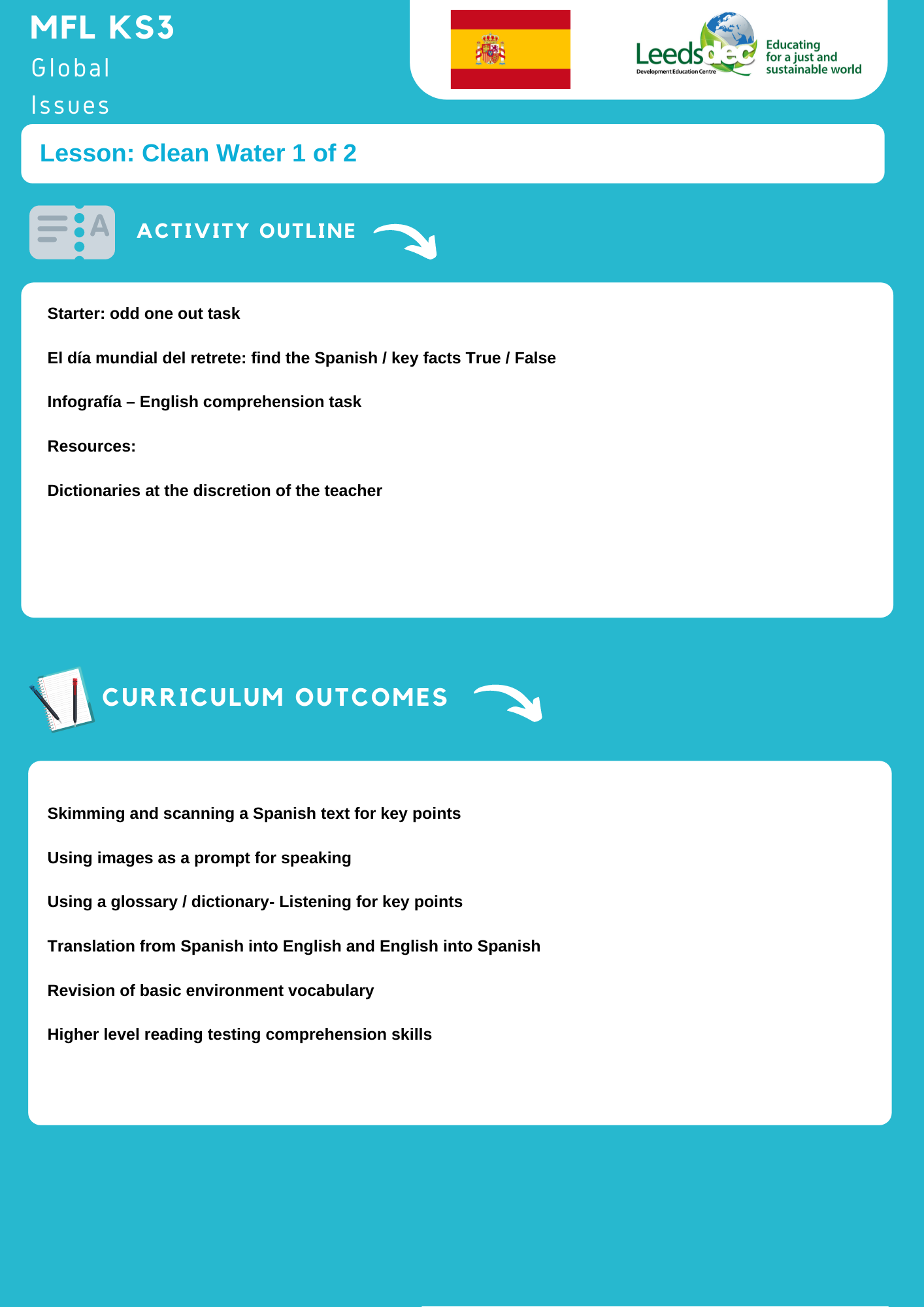 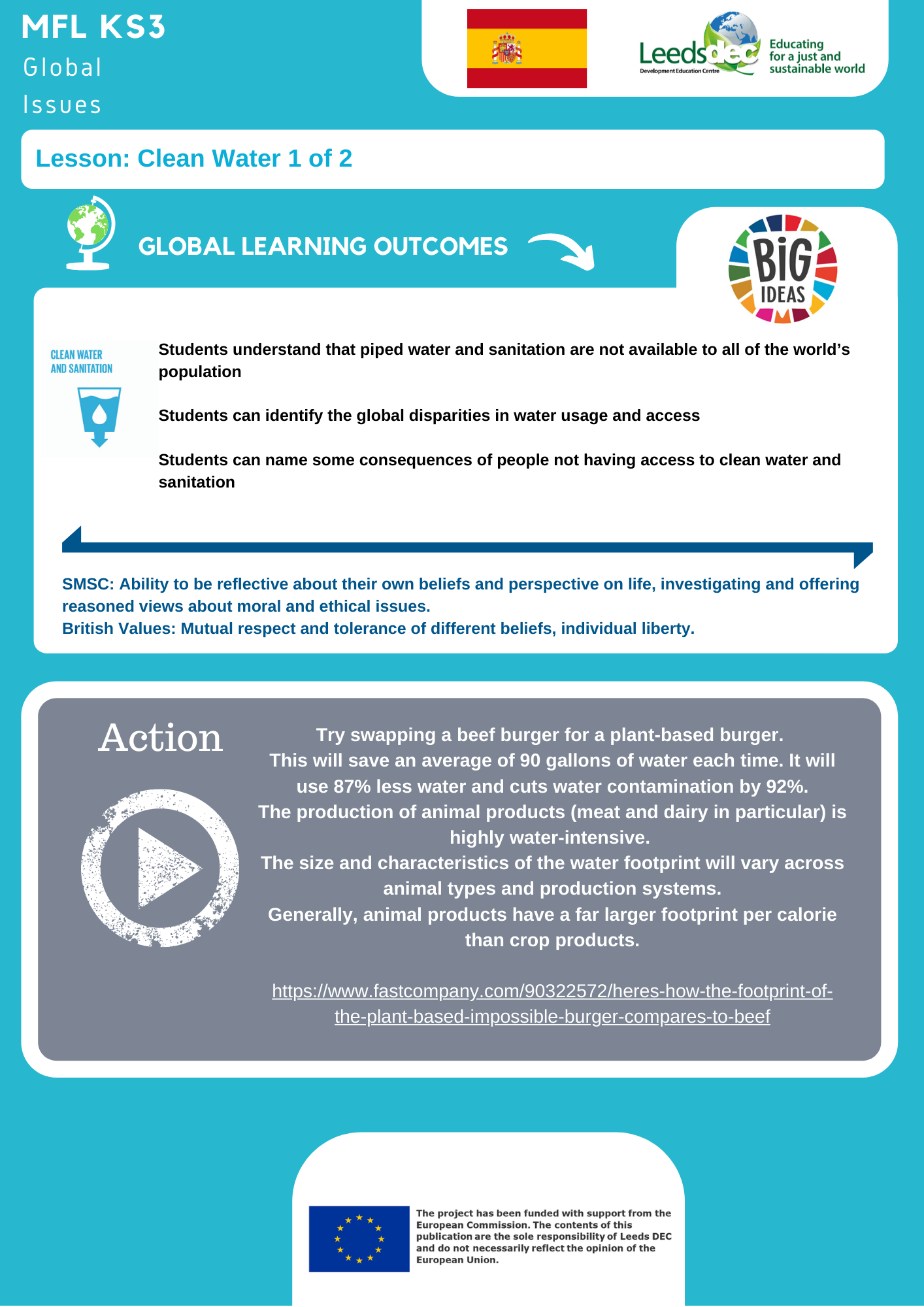 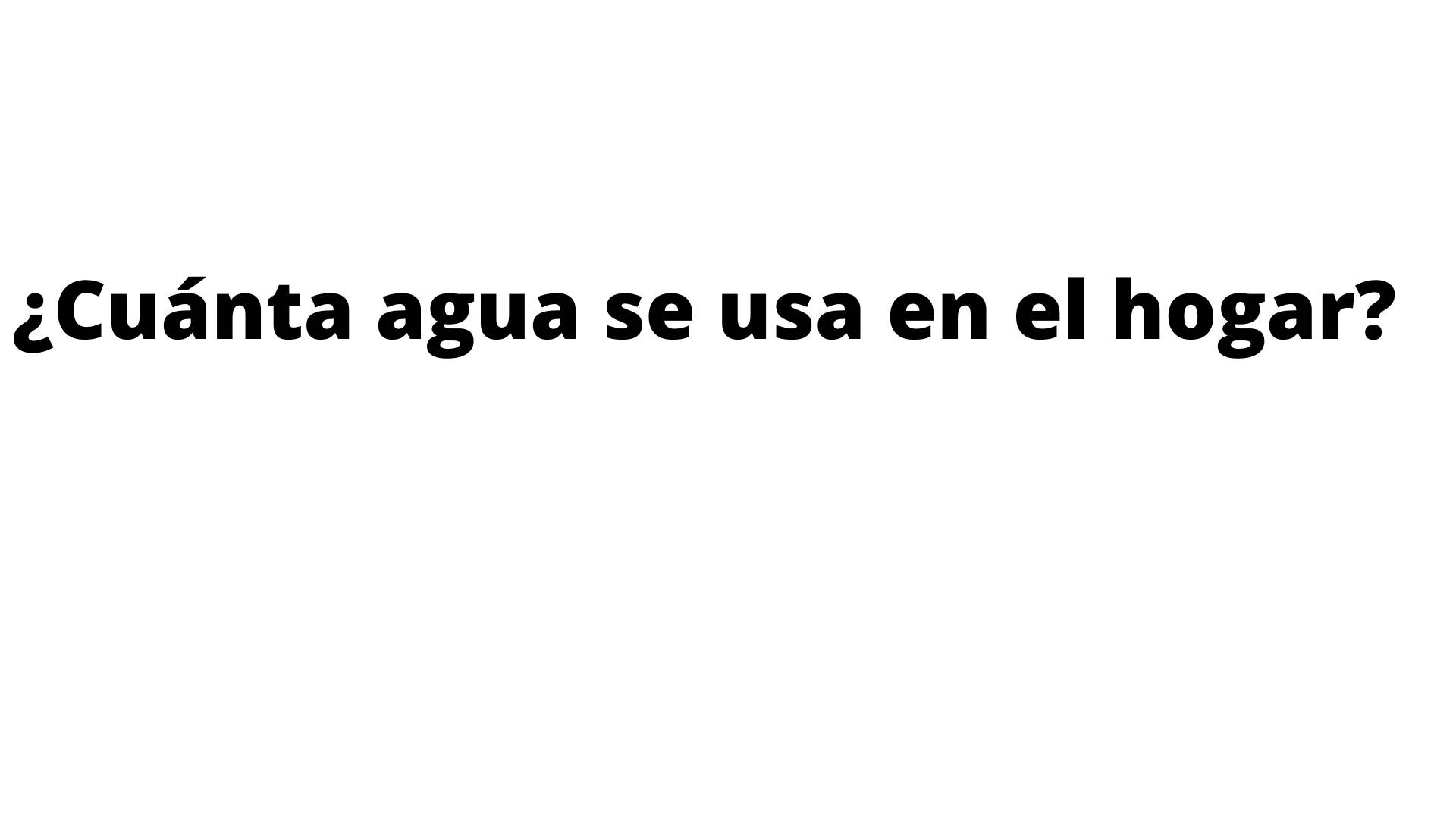 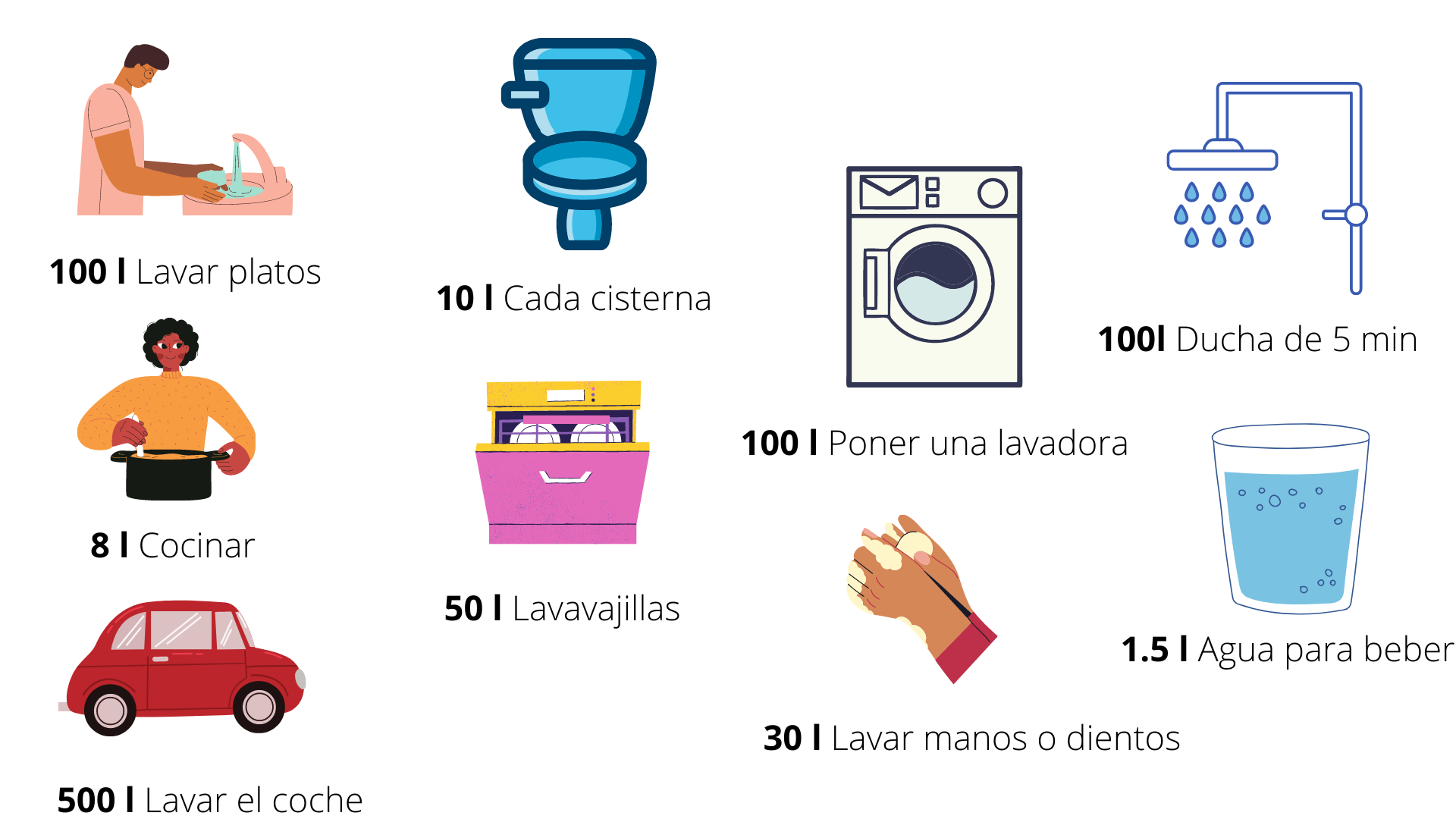 [Speaker Notes: Infographic created in Canva from data used here https://www.fundacionaquae.org/consumo-de-agua-en-los-hogares-en-espana/]
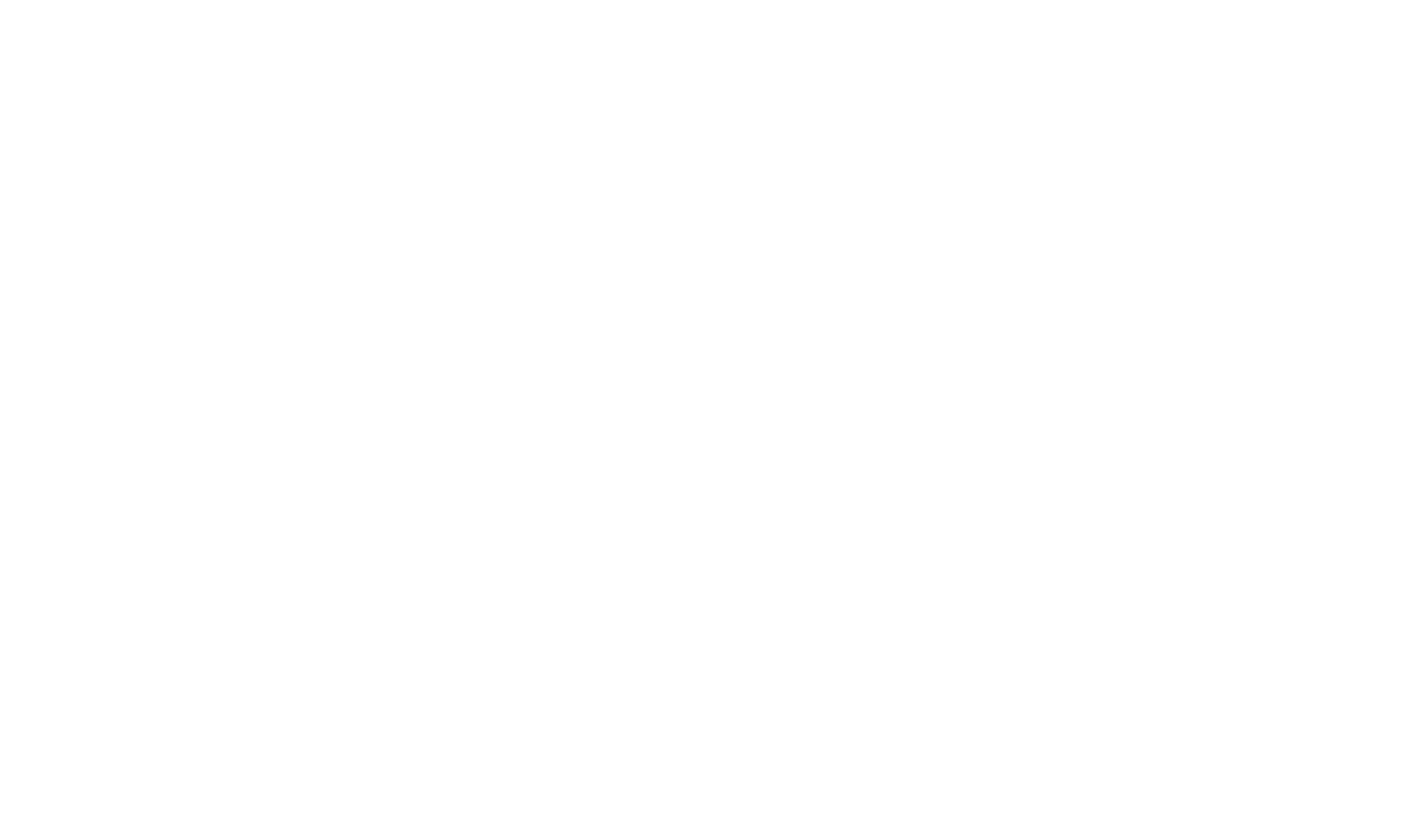 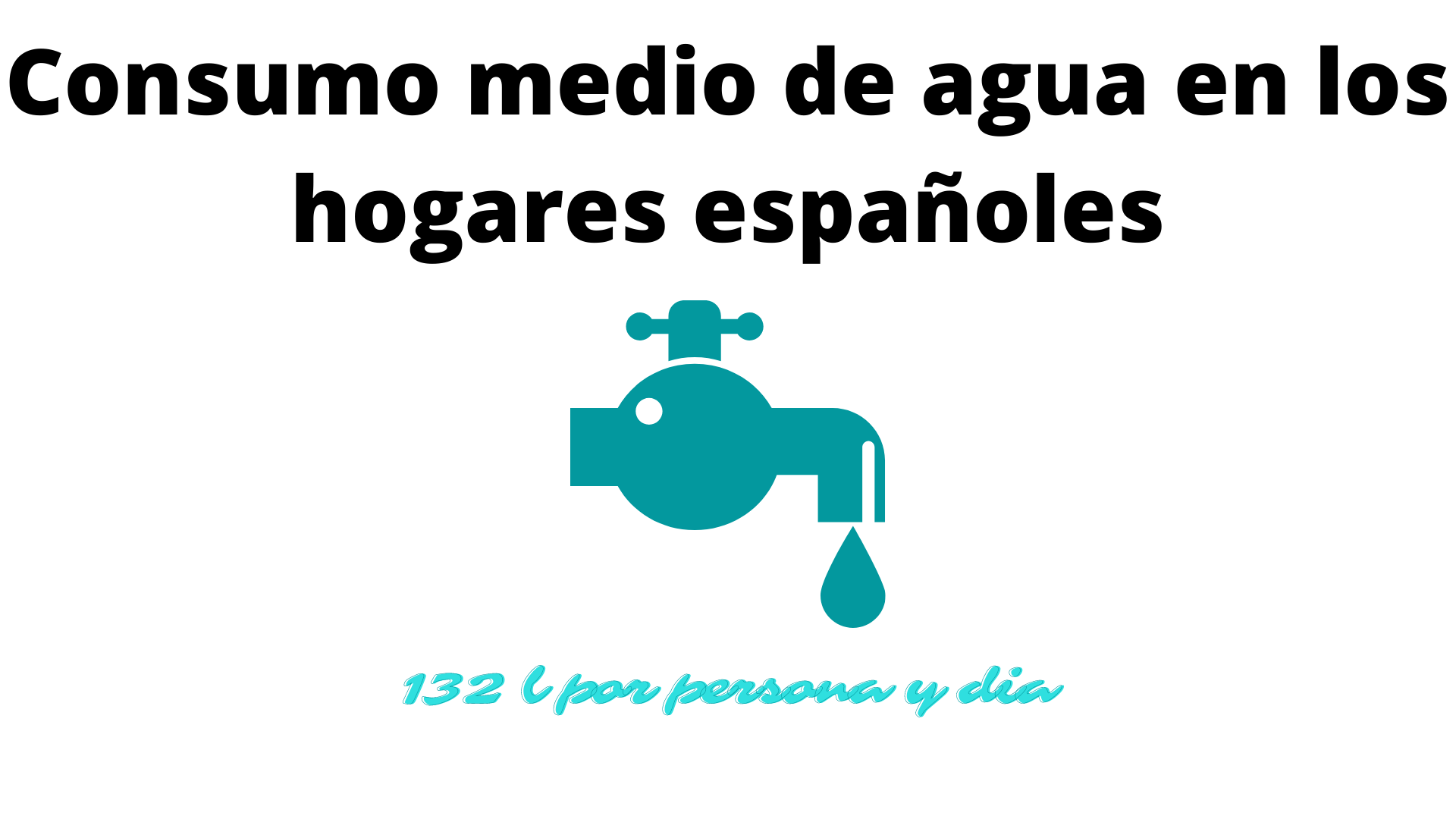 [Speaker Notes: Image created in Canva from infographic which sums up the main facts and figures
https://www.fundacionaquae.org/consumo-de-agua-en-los-hogares-en-espana/]
Comprensión de lectura
Según el poster, cuantos litros de agua consumimos cuando:

Lavamos el coche
Nos duchamos
Ponemos la lavadora
Cocinamos
Usamos el retrete
Bebemos
Lavamos los platos
Usamos el lavavajilla
Nos lavamos los dientes o las manos
500 litros
100 litros
100 litros
8 litros
10 litros
1.5 litros
100 litros
50 litros
30 litros
[Speaker Notes: According to the poster, how many litres of water do we spend when we…]
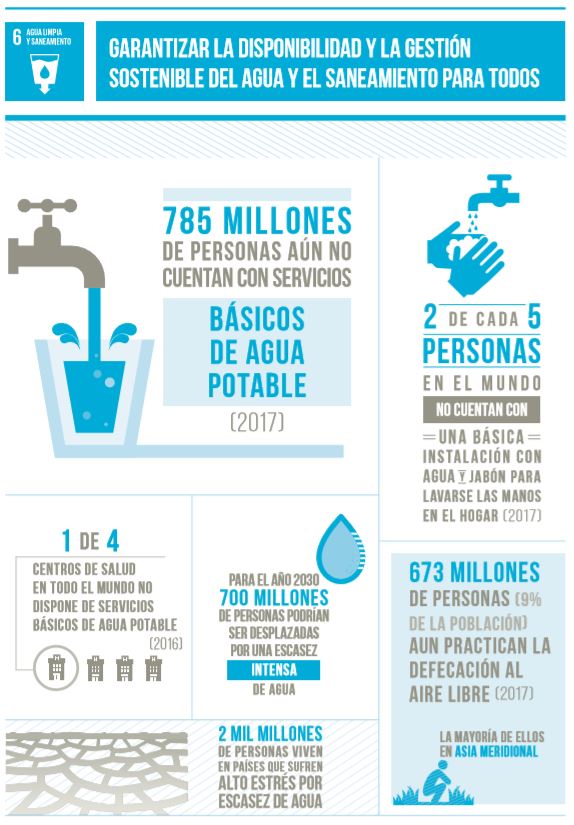 [Speaker Notes: Source: https://www.pactomundial.org/2019/07/en-que-punto-se-encuentran-los-ods/ods-6-i/]
Why is there not enough drinking water in the world?
[Speaker Notes: (for match-up activity on following slide)]
¿Por qué no hay suficiente agua potable en el mundo?
[Speaker Notes: In red key vocab to add to a vocab list help sheet – vocab in red is on the Word Mat (next slide)]
Word Mat
El agua es un bien preciosoTranslated from original material from 1jour1actu du 10 au 16 avril 2015
La mitad de la población del planeta está obligada a beber agua peligrosa para la salud, porque no tienen agua potable. ¿Qué se puede hacer para remediar la situación? 

En abril del 2015, 35 000 expertos del agua del mundo entero, se encontraron en Corea del Sur para el Foro Mundial del agua. Entre todos propusieron soluciones para compartir mejor este recurso de vida. En el 2018, se reunieron en Brasil, y el Noveno Foro Mundial del agua será en Dakar en Senegal en el 2021.

Juega el juego en parejas y descubre cuánta agua consumen los españoles cada día. Y tú, ¿cómo puedes vigilar tu consumo de agua y ahorrar este precioso recurso?
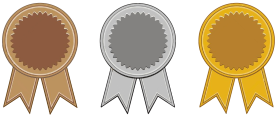 El agua es un bien precioso1jour1actu Du 10 au 16 avril 2015
What percentage of the population is obliged to drink water which is dangerous for their health? 
	a. half 
	b. a third 
	c. a quarter

Where did the specialists meet in 2015 for the World Water Forum? 
	a. Senegal 
	b. North Korea 
	c. South Korea

What was their main proposition at this event? 
	a. how to better share water 
	b. how to save water 
	c. how to save money

What will you learn by playing the pairs game? 
	a. how to save water 
	b. water habits of the Spaniards 	
	c. how to save the planet

What does the final question mean?
 	a. What can we do to save water?
	b. What can I do to save water?
	c. What can you do to save water?
[Speaker Notes: BRONZE Easy version – multiple choice]
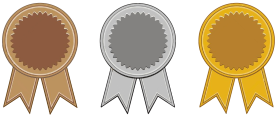 El agua es un bien preciosoTranslated from original material from 1jour1actu du 10 au 16 avril 2015
What percentage of the population is obliged to drink water which is dangerous for their health? 

Where did the specialists meet in 2015 for the World Water Forum? 

What was their main proposition at this event? 

What will you learn by playing the pairs game? 

What does the final question mean?
[Speaker Notes: SILVER slightly Harder version – no clues in English]
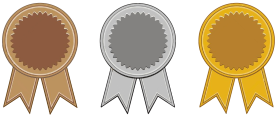 El agua es un bien preciosoTranslated from original material from 1jour1actu du 10 au 16 avril 2015
1 ¿Qué porcentaje de la población está obligada a beber agua peligrosa para la salud? 

2 ¿Dónde se reunieron los expertos del agua en el 2015?

3 ¿Cuál es el propósito de estos eventos?  

4 ¿Qué vas a descubrir jugando en parejas este juego?

5 Traduce al inglés: “Y tú, ¿cómo puedes vigilar tu consumo de agua y ahorrar este precioso recurso?”
[Speaker Notes: Gold – hardest version – Spanish questions and answers no clues]
6o Foro Mundial del AguaDoce acciones prioritarias del agua
El 6o Foro Mundial del agua tuvo lugar del 12 al 17 marzo del 2012 en Marsella, Francia. 
	Para responder al desafío del agua, los trabajos del 6o foro se recopilaron alrededor de doce prioridades de acción y de tres condiciones de éxito dichas en objetivos comunes.

Asegurar el bienestar de todos:
Garantizar el acceso de agua para todos y el Derecho al Agua.
Mejorar el acceso al saneamiento integrado para todos. 
Mejorar la higiene y la salud gracias al agua y al saneamiento.
Prevenir y responder a los riesgos y crisis ligados con el agua.
Contribuir a la cooperación y a la paz gracias al agua.
Contribuir al desarrollo económico:
Equilibrar los diferentes usos del agua para la gestión integral.
Contribuir a la seguridad alimentaria para un uso optimo del agua.
Armonizar el agua y la energía
Promover la conciencia ecológica y valorizar los ecosistemas.
Mantener un planeta azul
Mejorar la calidad de recursos hídricos y de los ecosistemas. 
Ajustar las presiones y los rastros de las actividades humanas en el agua.
Hacer frente a los cambios climáticos y globales de un mundo urbanizado.
Verb match up taskFind the correct verbs highlighted in red in the text
[Speaker Notes: Solutions]
Verb match up task Find the correct verbs highlighted in red in the text
mejorar
hacer frente a
ajustar
garantizar
responder
prevenir
equilibrar
contribuir
promover
valorizar
armonizar
Se necesitan 1 000 litros 
de agua para 
fabricar un 
litro de leche.
132 litros de agua por persona al día en España.
Se necesitan 35 000 
litros de agua para
fabricar 
un ordenador.
Calcula tu huella de agua
https://fandelagua.com/huella-hidrica/
2,5 litros de agua por persona y por día, es la cantidad mínima que necesita un ser humano.
[Speaker Notes: Work out what each of the 5 star statements means in English by playing PAIRS match up and then take some time to explore their own human water imprint 
www.empreinteh2o.com 
https://fandelagua.com/huella-hidrica/
https://www.ambientum.com/ambientum/agua/cuanta-agua-consumimos-en-casa.asp]
132 litres of water
per person in
Spain
per day
You need 1 000 litres 
of water to
make a 
litres of milk
You need 35 000 
litres of water to
make a 
computer
Calculate 
your
water imprint
https://fandelagua.com/huella-hidrica/
2,5 litres of water 
per
person and per
day, is the minimum
quantity of
a human being
[Speaker Notes: Work out what each of the 10 star statements means in English by playing PAIRS match up and then take some time to explore their own human water imprint 
www.empreinteh2o.com 
https://fandelagua.com/huella-hidrica/
https://www.ambientum.com/ambientum/agua/cuanta-agua-consumimos-en-casa.asp]
Una enorme cantidad
de agua es
necesaria para
producir todo lo
que compramos.
Para ahorrar agua, se debe comer frutas y verduras de temporada.
Antes de comprar ropa o algún objeto, mira si puedes encontrarlo de segunda mano.
Se necesitan de 8 a 12 
litros
de agua descargar
el retrete.
Cierra el grifo, mientras 
te duchas, te lavas el pelo, las manos y te cepillas los dientes.
[Speaker Notes: Work out what each of the 5 star statements means in English by playing PAIRS match up and then take some time to explore their own human water imprint www.empreinteh2o.com 
https://fandelagua.com/huella-hidrica/
https://www.ambientum.com/ambientum/agua/cuanta-agua-consumimos-en-casa.asp]
An enormous quantity of
water is necessary
to produce 
everything we buy.
To save water,
eat seasonal
fruit and 
vegetables.
Before buying 
clothes or other items, look to see if you can 
find them
second hand.
Turn off the taps, 
whilst washing your
 body and hair
or brushing
your teeth.
You need 8 to 12 
litres
of water to flush
the toilet.
[Speaker Notes: Work out what each of the 5 star statements means in English by playing PAIRS match up and then take some time to explore their own human water imprint www.empreinteh2o.com 
https://fandelagua.com/huella-hidrica/
https://www.ambientum.com/ambientum/agua/cuanta-agua-consumimos-en-casa.asp]
Follow on task
Use vocab from these lessons to produce
1 Infographic using Canva
2 Poster
3 PPT
4 A short video using an iPad / mobile
to summarise your own H2O imprint and
understanding of hidden water consumption
Extra resources to explore
https://www.un.org/sustainabledevelopment/es/wp-content/uploads/sites/3/2016/10/6_Spanish_Why_it_Matters.pdf

https://sinalefa2.wordpress.com/2015/08/25/por-que-cuidar-el-agua/

https://www.un.org/sustainabledevelopment/es/water-and-sanitation/

https://www.iagua.es/blogs/alberto-guijarro-lomena/infografia-agua-objetivos-desarrollo-sostenible

https://www.guiainfantil.com/fiestas/medioambiente/agua.htm
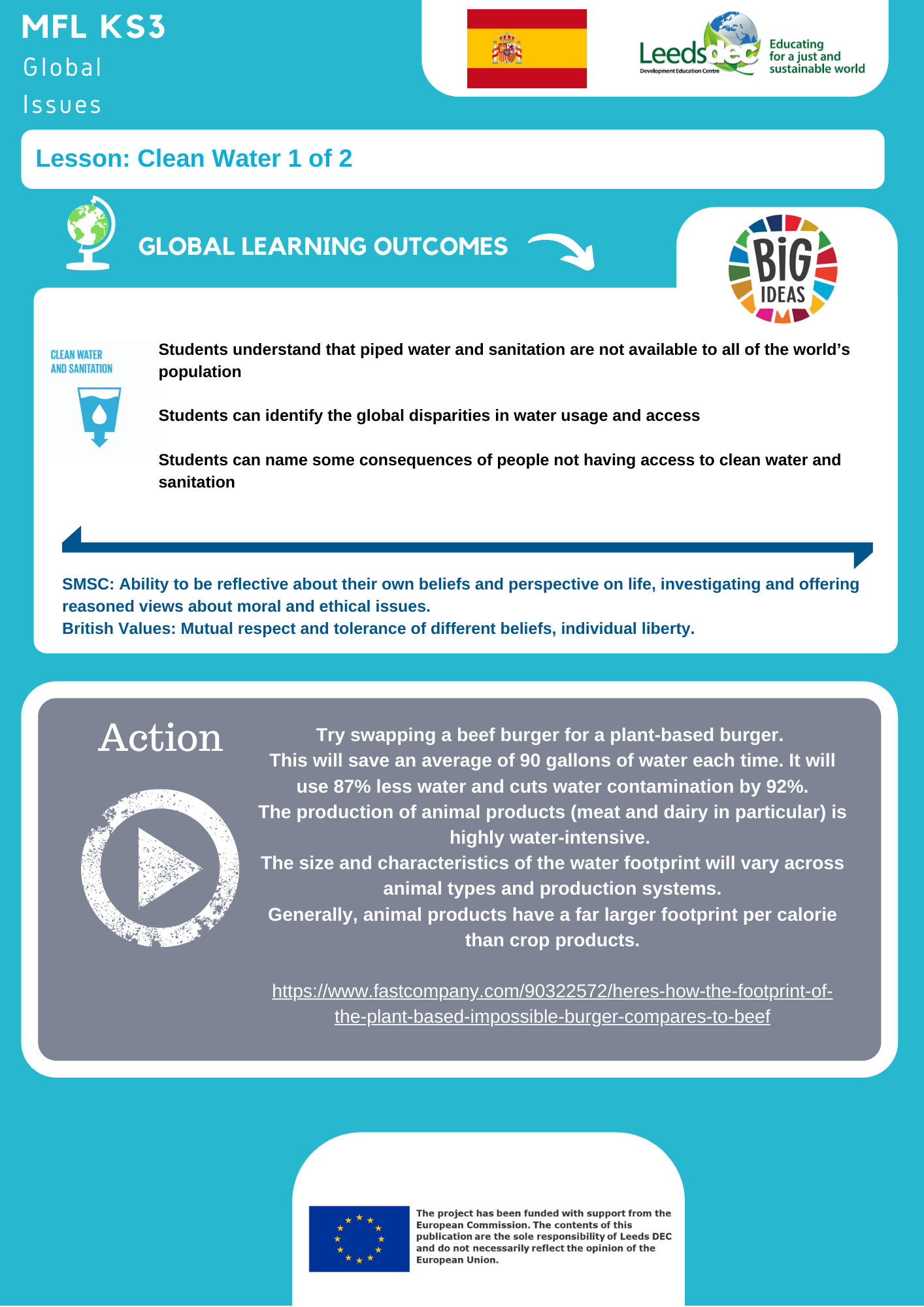 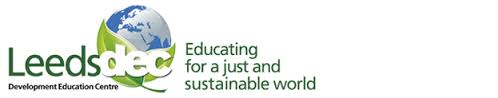 World Class Teaching project has been funded with support from the European Commission. The contents of these actions are the sole responsibility of the contractor and can in no way be taken to reflect the views of the European Union.
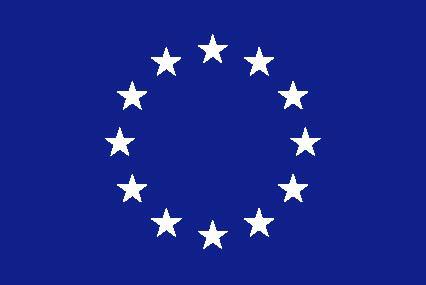